There are ____ flowers in the garden and ____ butterflies to be shared between the flowers. How many butterflies can go on each flower?
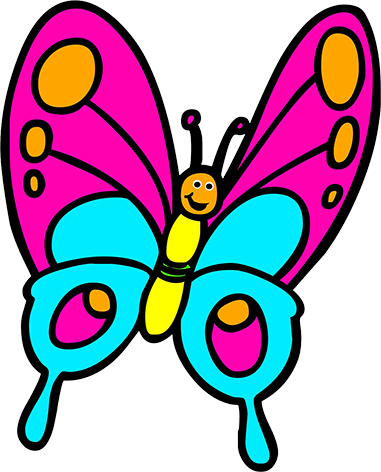 There are ____ fish and there are ____ ponds. How many fish go in each pond if they are shared equally?
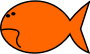 There are ____ lollies and there are ____ jars. How many lollies go in each jar if they are shared equally?
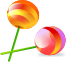 There are ____ chicks and there are ____ coops. How many chicks go in each coop if they are shared equally?
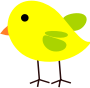 There are ____ flies in a house and there are ____ rooms in the house. How many flies go in each room if they are shared equally?
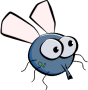 Tom has ___ pieces of track. Each train needs ___ pieces of track to drive on. How many trains can he play with?
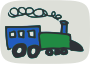 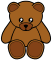 There are ____ teddy bears and ___ shelves in a toy shop. How many teddy bears go on each shelf?
There are ____ boys on the bus. Each bus holds ____ boys. How many buses do the boys need to take them to the zoo?
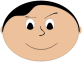 Each apple tree grows ___ apples. If a farmer wants to grow ____ apples, how many trees should he plant?
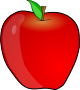 Benjamin’s baskets hold ____ oranges. He needs to carry ____ oranges. How many baskets does he need?
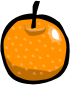 Each of Sally’s jars hold ____ lollies, but she needs to hold ___ lollies altogether. How many jars does she need?
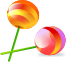 Miss Smith has ____ children. Each class has ____ desks. How many classrooms does she need for her children?
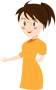 Samantha has ____ hair brushes to carry. Each bag fits ____ hair brushes. How many bags does Samantha need?
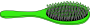 Annie sells $____ of lollipops. Each lollipop costs $____. How many lollipops did Annie sell?
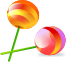 Lizzy has ____ pencils in pencil cases. Each pencil case fits ___ pencils. How many pencil cases does Lizzy have for all her pencils?
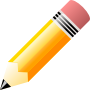 Jamie builds each house out of ____ bricks. If he has ____ bricks, how many houses can he build?
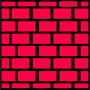 Tim and Sally pick ____ apples. They put them into bags of ____. How many bags of apples do they have?
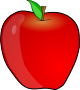 1 drawer fits ____ jovis and Bobby has ___ jovis. How many drawers can Bobby fill with his jovis?
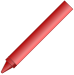 Dan had ____ playing cards and puts them into groups of ____. How many groups of playing cards does he have?
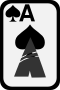 Billy wins ____ marbles in ____ games. How many marbles does Billy win in each game?
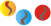 Jay had ____ socks in piles of ___. How many piles of socks does Jay have?
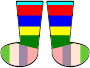 Jimmy had ___ trumpets to give out. He had ___ people wanting a trumpet. How many trumpets did each person get?
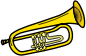 Belle has ____ bananas. There are ____ people that want bananas. How many bananas can each person get?
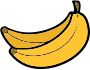 Jasmine has ____ bells. There are ____ people who want some bells. How many bells can each person have?
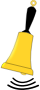 Rebecca had ____ t-shirts. She wants to share them between her ____ friends. How many t-shirts do each of her friends get?
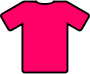 Charlie has ____ pairs of jeans to share between his ____ friends. How many pairs of jeans does each friend get?
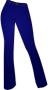 Robert has ____ cushions and wants to share them between his ____ friends. How many cushions does each friend get?
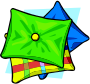 Bill counts ____ spots on his ____ shoes. How many spots are on each shoe?
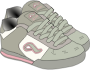 Helen had ___ white shirts and ___ people to give them to. How many white shirts did each person get?
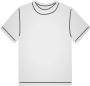 Christy had ____ tennis balls and she shares them between ___ friends. How many tennis balls did each friend get?
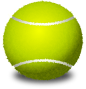